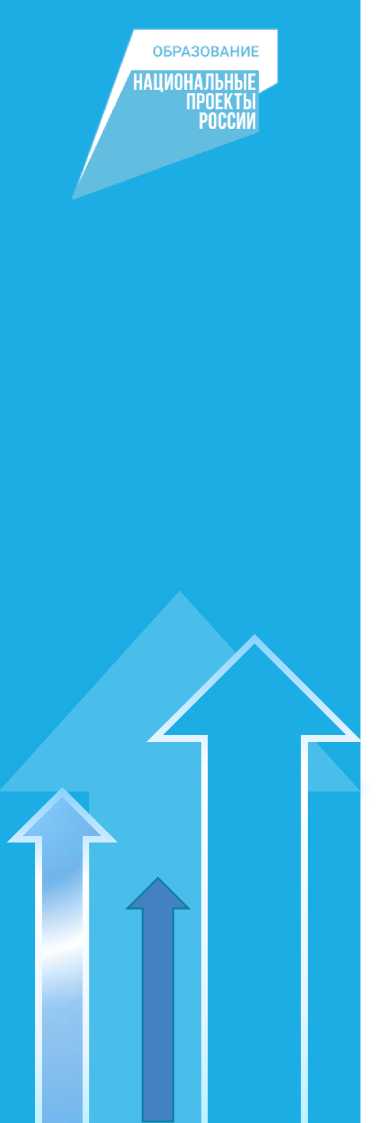 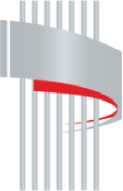 Национальный проект ОБРАЗОВАНИЕ
О РЕЗУЛЬТАТАХ РЕАЛИЗАЦИИ РЕГИОНАЛЬНЫХ ПРОЕКТОВ НАЦИОНАЛЬНОГО ПРОЕКТА «ОБРАЗОВАНИЕ» В 3 КВАРТАЛЕ 2021 ГОДА
Заместитель начальника Департамента образования Вологодской области
ВОРОБЬЕВА
Любовь Николаевна
1
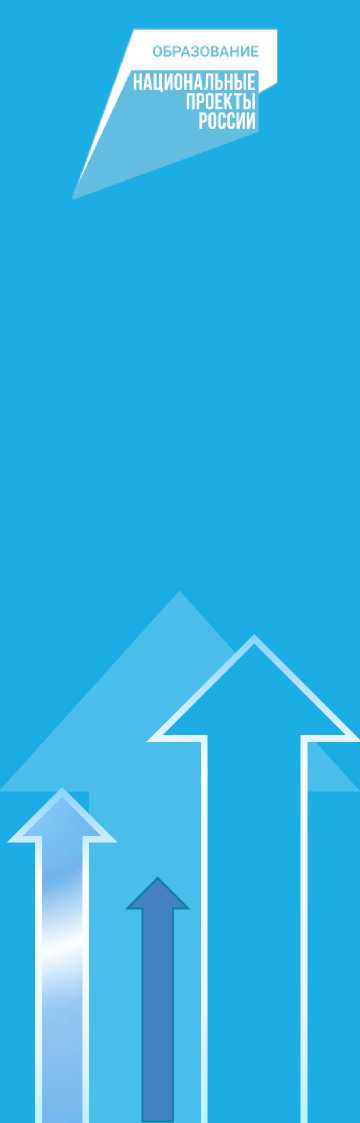 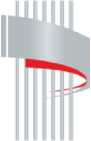 Финансирование региональных проектов в 2021 году
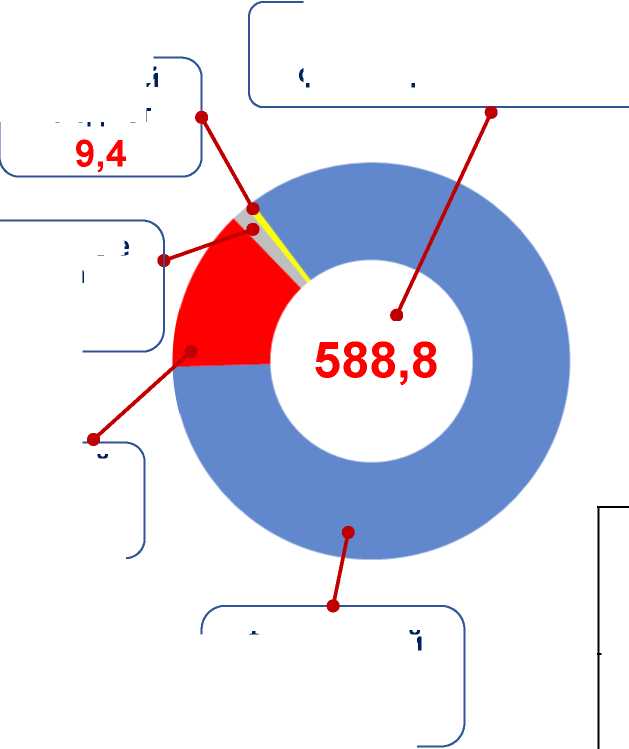 Общий объем финансирования в 2021 г.
Местный
бюджет
у
Внебюджетные
средства 13,3
г
Областной бюджет
88,69
Федеральный бюджет 477,4
млн. руб.
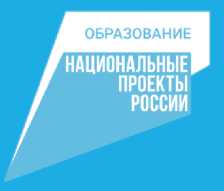 Оценка достижения результатов и контрольных точек в 2021 году
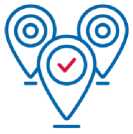 Всего в 2021 году
232
контрольные точки
21
результат и
1
[
1
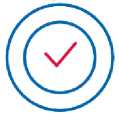 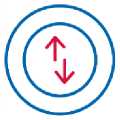 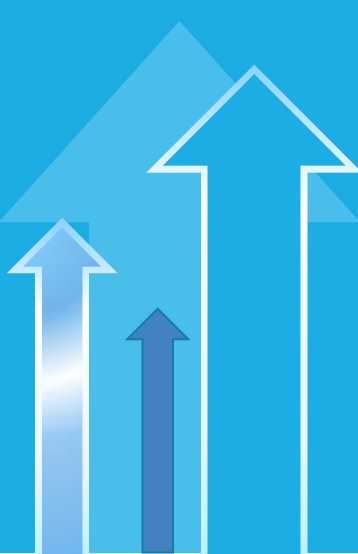 Достигнуто
21 результат
Не достигнуто
0 результатов
контрольные
232 точки
контрольных
0 точек
3 квартал: запланировано - 53 КТ, выполнено - 53 КТ
Риски срыва достижения результатов и контрольных точек по итогам года не прогнозируются
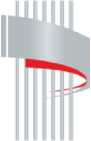 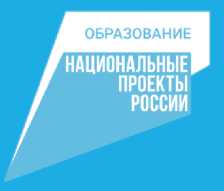 Ключевые мероприятия 2021 года
Региональный проект «Современная школа»
Строительство школы в г. Вологда по ул. Возрождения на 1000 мест
ОЗР «Обеспечена возможность детям получать качественное общее образование в условиях, отвечающих современным требованиям,
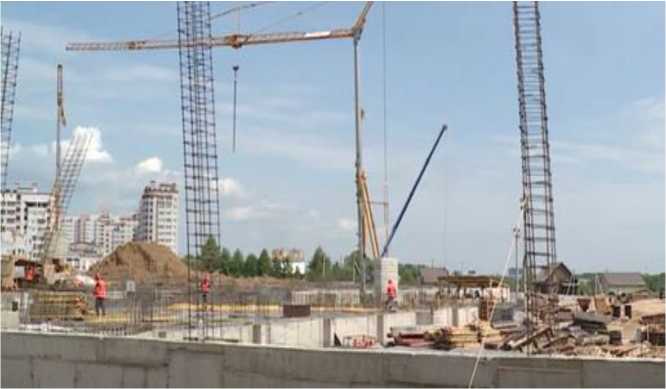 Подрядчик - ЗАО «Горстройзаказчик»
Процент строительной готовности - 18,5 %
Ведутся работы:
- планировка территории,
- сборка арматурных каркасов стен, колон и перекрытий,
- установка опалубки под стены, колонны и перекрытия подвала и 1,2 этажей, армирование,
- бетонирование,
- гидроизоляция,
- бетонирование перекрытий,
- устройство дренажа,
- бетонирование пилонов,
- утепление фундамента.
независимо от места проживания ребенка»
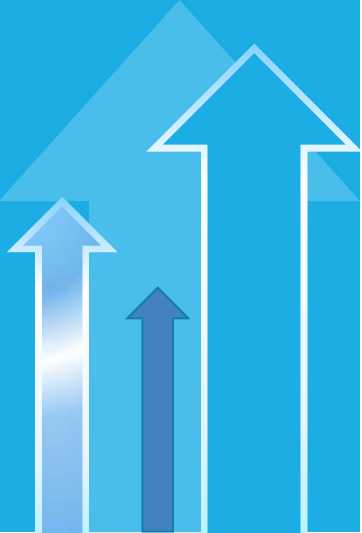 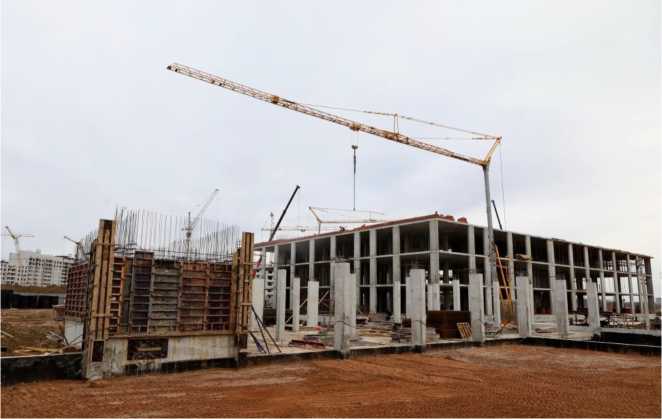 Работы ведутся в соответствии с графиком
Срок завершения работ - до 15 июля 2022 года
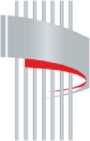 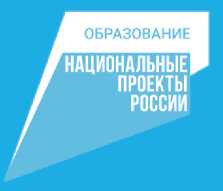 Ключевые мероприятия 2021 года
Региональный проект «Современная школа»
Школьный технопарк «Кванториум»
на базе МАОУ «Средняя общеобразовательная школа №14» г. Череповца
ОЗР
«Обеспечена возможность детям получать качественное общее образование в условиях, отвечающих современным требованиям, независимо от места проживания ребенка»
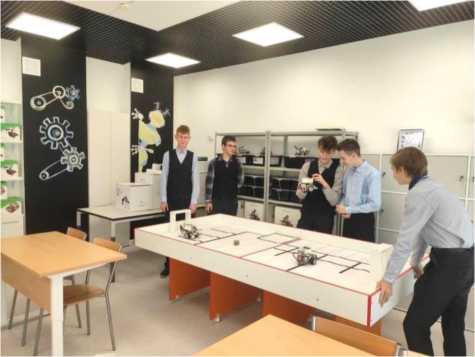 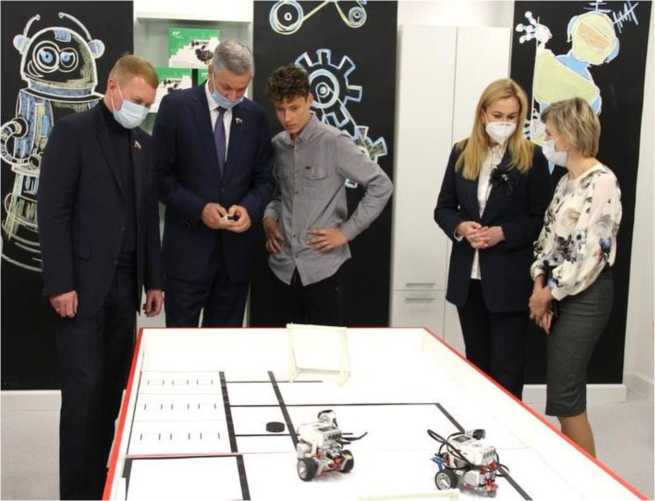 01.09.2021 г. -начало работы школьного технопарка
«Кванториум»
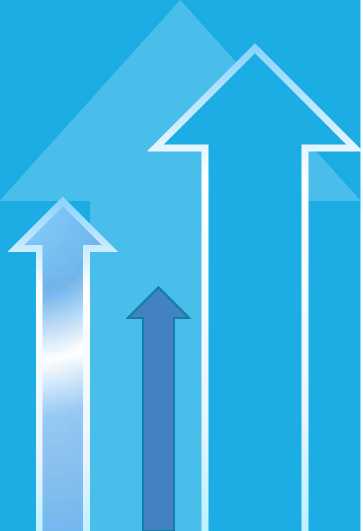 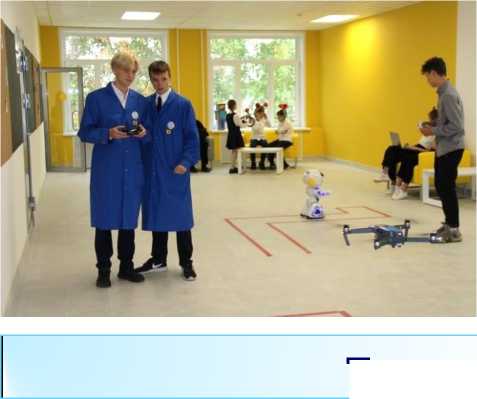 - Ремонтные работы помещений выполнены в полном объеме
- Полностью поставлено и налажено оборудование
Торжественное открытие - 16 сентября 2021 г.
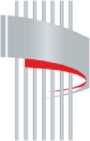 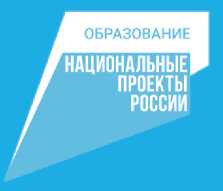 Ключевые мероприятия 2021 года
Региональный проект «Современная школа»
Центры образования естественно-научной и технологической направленностей «Точка роста»
ОЗР
«Обеспечена возможность детям получать качественное общее образование в условиях, отвечающих современным требованиям, независимо от места проживания ребенка»
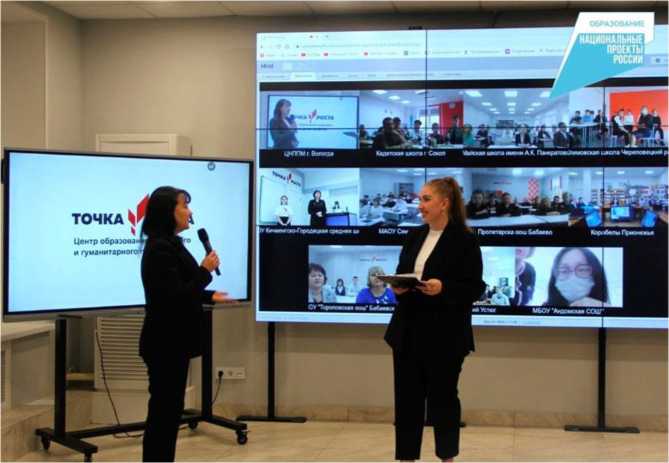 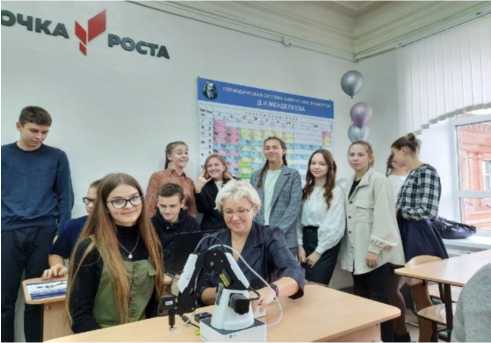 01.09.2021 г. -
начало работы центров «Точка роста»
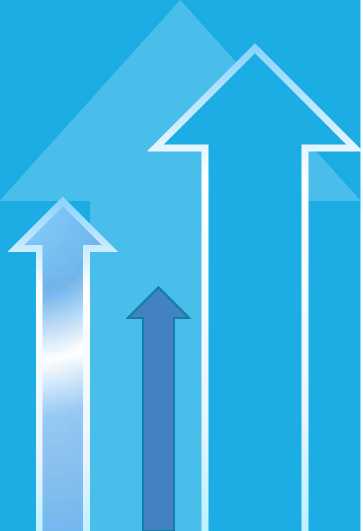 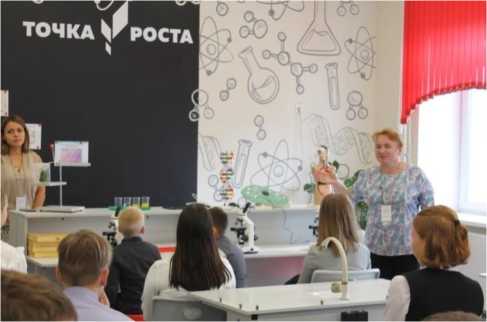 - Ремонтные работы помещений выполнены в полном объеме
- 44 (100%) руководителя и учителя химии, физики и биологии
Центров повысили свою квалификацию
Торжественное открытие - 30 сентября 2021 г.
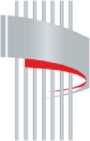 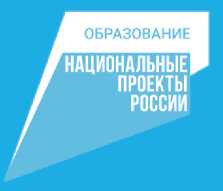 Ключевые мероприятия 2021 года
Региональный проект «Современная школа»
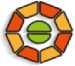 Обновление МТБ школ для детей с ОВЗ
ОЗР
«Обеспечена возможность детям получать качественное общее образование в условиях, отвечающих современным требованиям, независимо от места проживания ребенка»
Доброшкола
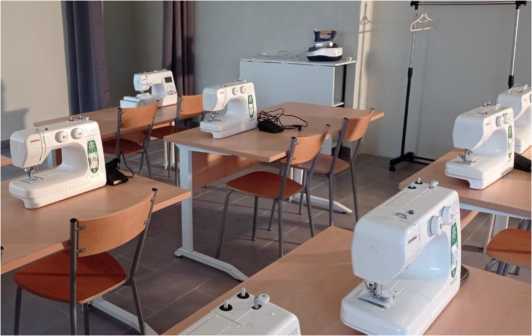 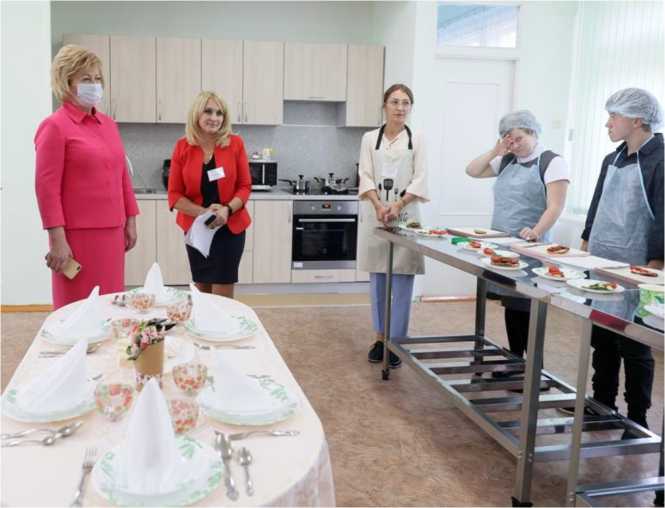 01.09.2021 г. -
начало работы школ
с обновленным оборудованием
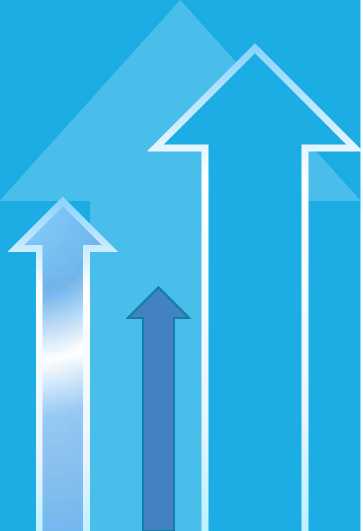 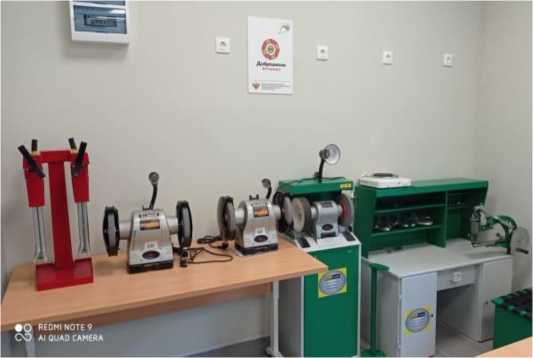 370 человек - охват детей новым оборудованием
100 % оборудования поставлено в школы
76 (100 %) педагогических работников повысили квалификацию
Торжественное открытие - 17 сентября 2021 г.
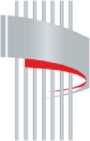 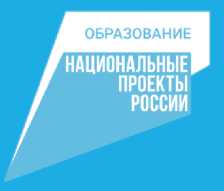 Ключевые мероприятия 2021 года
Региональный проект «Современная школа»
Центр оценки профессионального мастерства и квалификации педагогов -"Сертификационный центр"
Центры непрерывного повышения профессионального мастерства педагогических работников
ОЗР
«Обеспечена возможность профессионального развития и обучения на протяжении всей профессиональной деятельности для
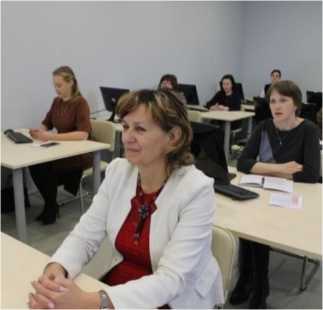 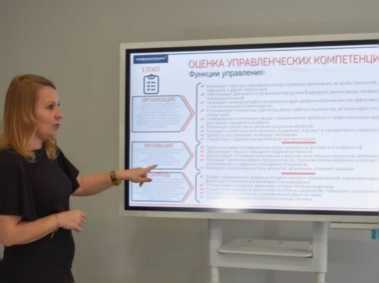 7,8% педагогов охвачено индивидуальными образовательными маршрутами (ИОМ)
15 программ повышения квалификации прошли профессиональную общественную экспертизу
Оценка профессиональных компетенций руководителей школ с низкими образовательными результатами
I * компетенции (индексы):
педагогических работников»
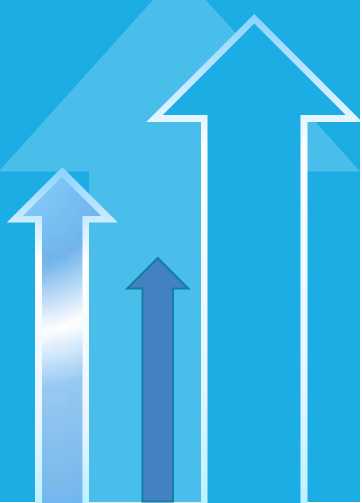 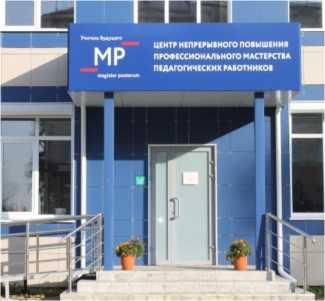 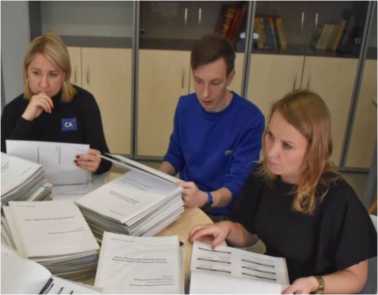 4 квартал: Командное обучение руководителей и педагогов (более 100 команд) Подготовка 10 программ повышения квалификации для включения в федеральный реестр
111 руководителей имеют карты сформированности профессиональных компетенций
Педагогические работники и управленческие кадры области повысили уровень профессионального мастерства:
План на конец года - 5% Выполнено в 1-3 кварталах - 6,9%
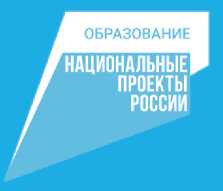 Ключевые мероприятия 2021 года
Региональный проект «Современная школа»
Оказание услуг психолого-педагогической, методической и консультативной помощи гражданам, имеющим детей
ОЗР «Организовано комплексное психологопедагогическое сопровождение участников образовательных отношений»
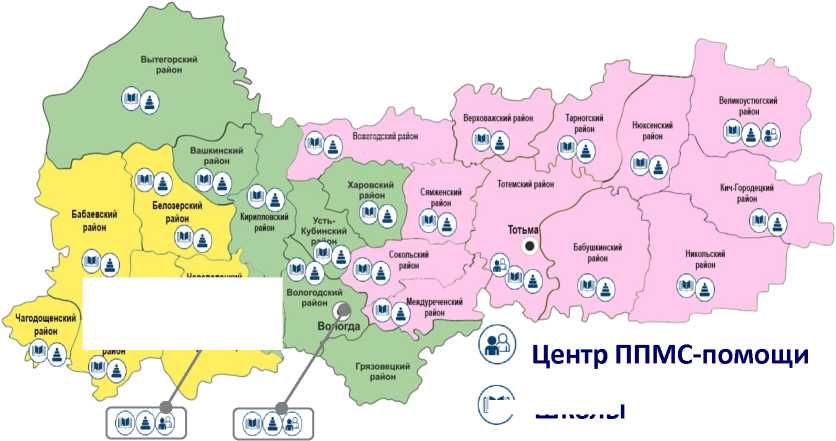 174 консультативные площадки
Зожегодскии район
327 специалистов
24,9 тыс. услуг (69%)
15611 тыс. родителей детей
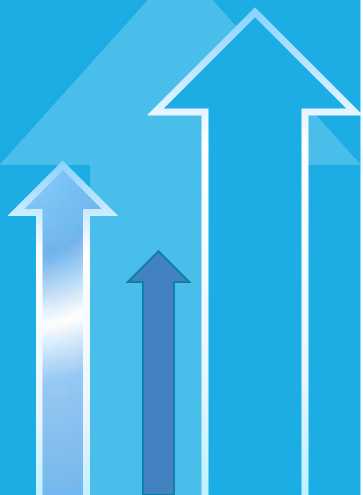 Школы
о               ® доу
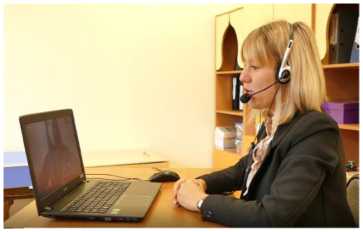 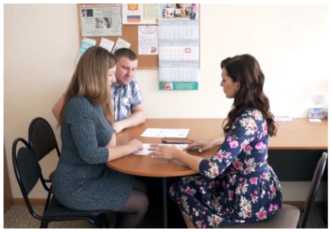 3 региональных центра ППМС-помощи
|  | БУ ВО «Областной центр ППМСП»
I I БУ ВО «Череповецкий центр ППМСП»
□ БУ ВО «Тотемский центр ППМСП»
Количество услуг психолого-педагогической, методической и консультативной помощи, оказанных родителям (законным представителям) детей
План на конец года - 0,036 млн. услуг Выполнено в 1-3 кварталах - 0,025 млн. услуг
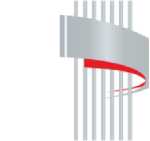 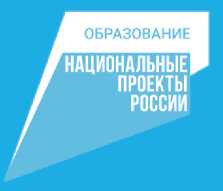 Ключевые мероприятия 2021 года
Региональный проект «Успех каждого ребенка»
Обновление материально-технической базы для занятий физической
культурой и спортом в сельских школах
ОЗР «Создана и работает система выявления, поддержки и развития способностей и талантов детей и молодежи»
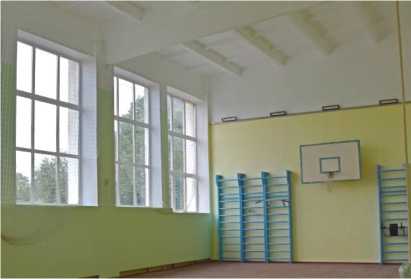 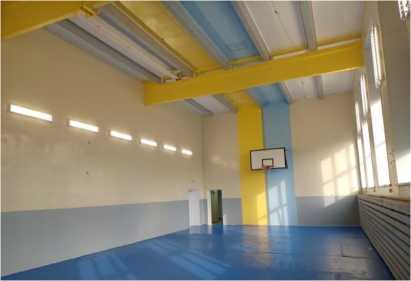 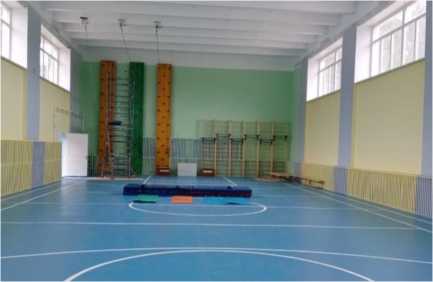 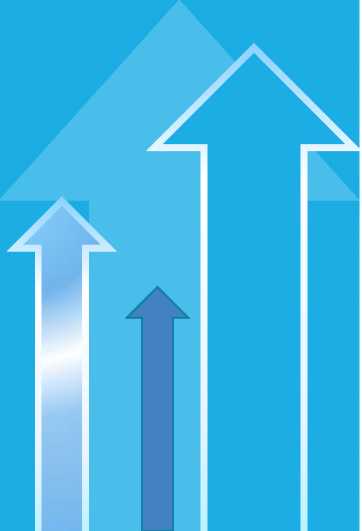 БОУ СМР «Кадниковская СОШ» (Сокольский МР)
МБОУ «Сазоновская СОШ» (Чагодощенский МР)
МАОУ «Кичменгско - Городецкая средняя школа» (Кичменгско-Городецкий МР)
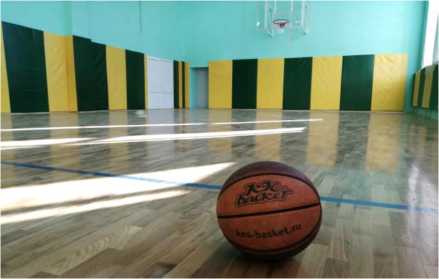 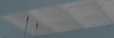 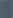 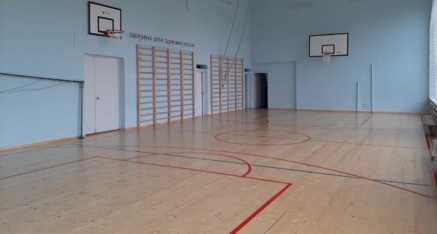 МБОУ ВМР «Надеевская основная школа» (Вологодский МР)
МБОУ «Борисовская СОШ» (Бабаевский МР)
10
Ремонтные работы завершены
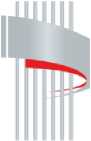 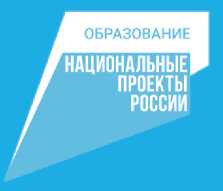 Ключевые мероприятия 2021 года
Региональный проект «Успех каждого ребенка»
Центры образования «Дом научной коллаборации»
Центр по работе с одаренными
детьми «Импульс»
ОЗР «Создана и работает система выявления, поддержки и развития способностей и талантов детей и молодежи»
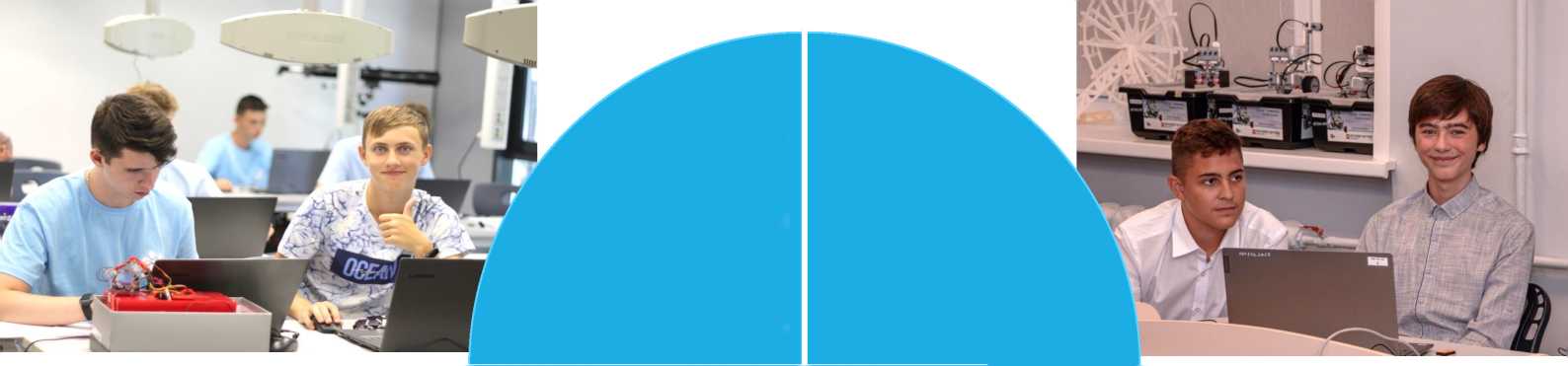 Программ / мероприятий 61 / 39
Программ / мероприятий 26 / 33
Обучающихся 1100/3537
Обучающихся 2921 / 8296
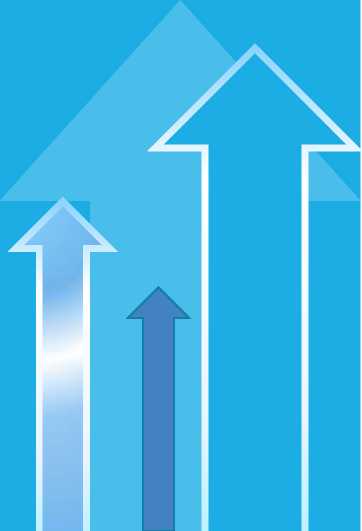 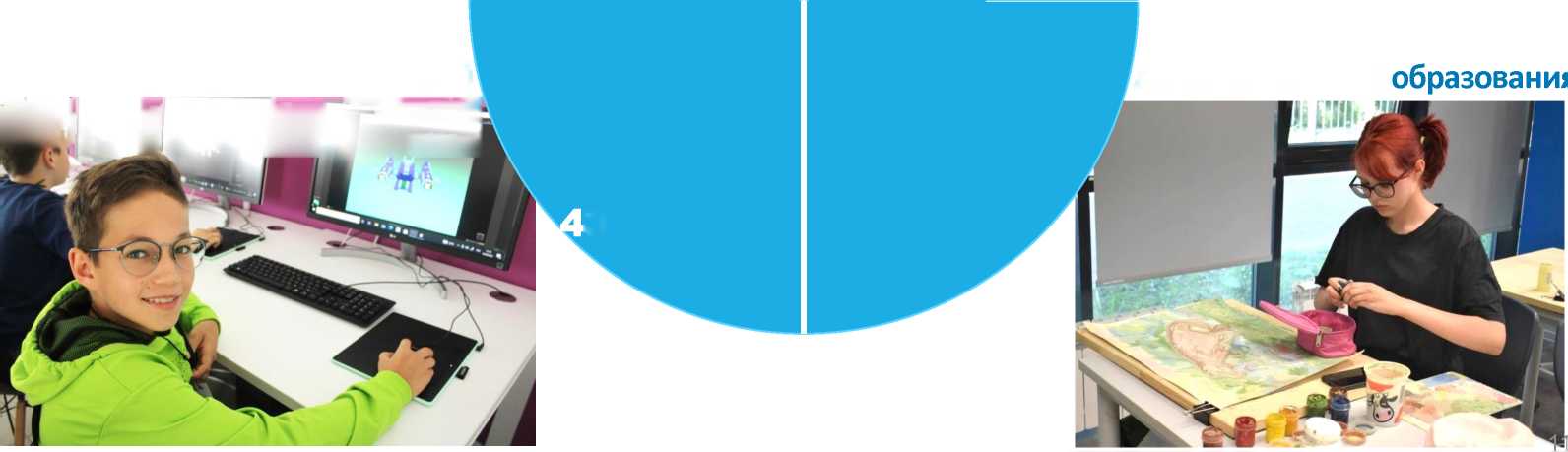 Детские технопарки «Кванториум» (в т.ч. мобильный) ш ь к “=s
Программ / мероприятий 60 / 97
Новые места
Программ
218
дополнительного
Обучающихся
7898
Обучающихся
316 / 9181
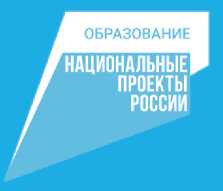 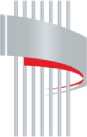 Ключевые мероприятия 2021 года
Региональный проект «Цифровая образовательная среда»
Внедрение цифровой образовательной среды
Создание Центра цифрового образования детей «IT-куб»
ОЗР «Создана и внедрена в общеобразовательн ых организациях цифровая образовательная среда»
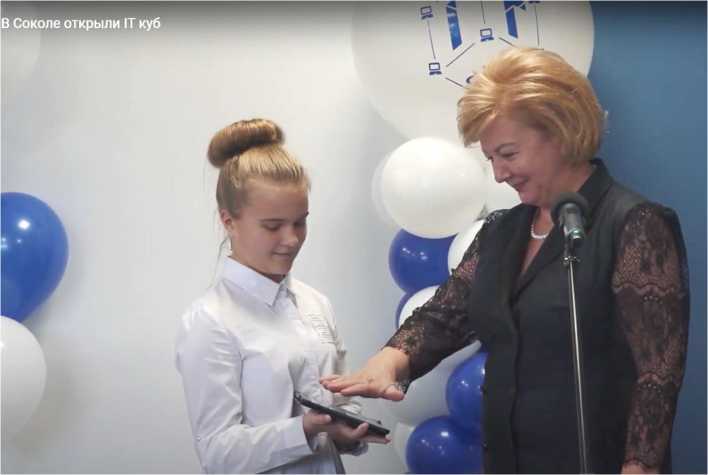 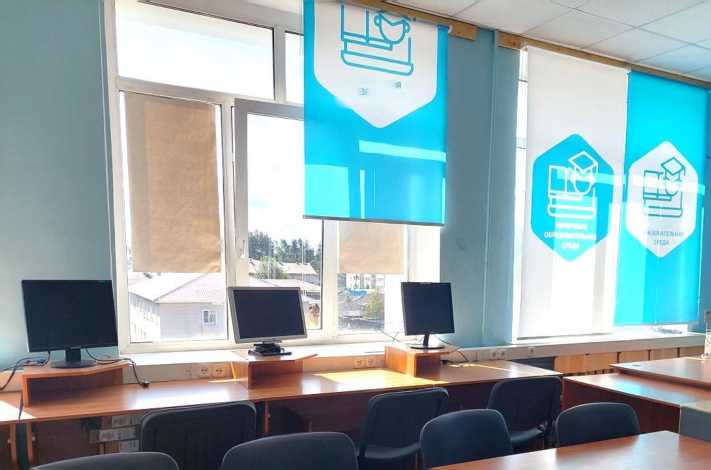 г*?».
СрЕДА
им>01м
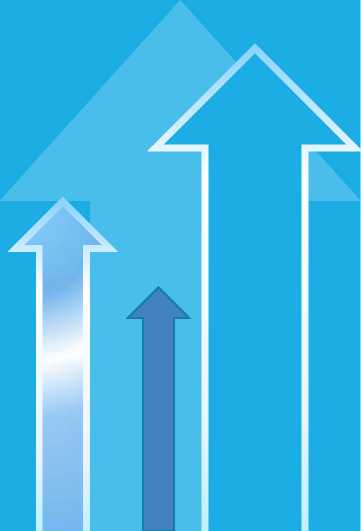 Новое компьютерное оборудование поставлено в 12 общеобразовательных организаций области
01.09.2021 г. - начало работы Центра
Охват детей программами Центра -
169 человек
Повысили квалификацию по применению оборудования в учебном процессе 56 педагогических работников
Торжественное открытие -18 сентября 2021 г.
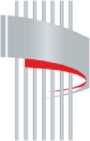 Ключевые мероприятия 2021 года
Региональный проект «Молодые профессионалы»
мяямигв
Создание мастерских, оснащенных современной МТБ
Создание Центра опережающей профессиональной подготовки области
ОЗР «Обеспечена возможность обучающимся образовательных организаций, реализующих программы СПО, получить профессиональное образование, соответствующее требованиям экономики и
Проведен ремонт помещений 4-х мастерских:
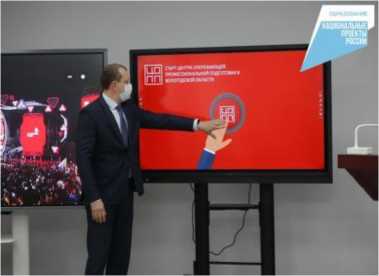 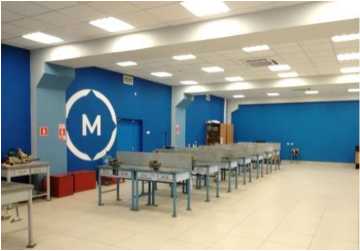 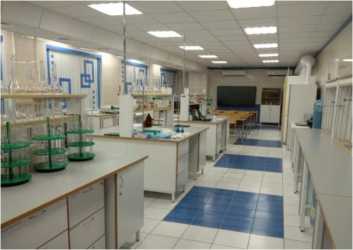 ЦОПП начал свою деятельность с 01.09.2021 г.
запросам рынка труда»
«Промышленная механика и монтаж»
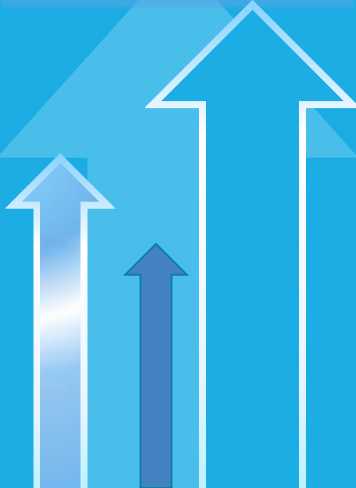 «Лабораторный химический анализ»
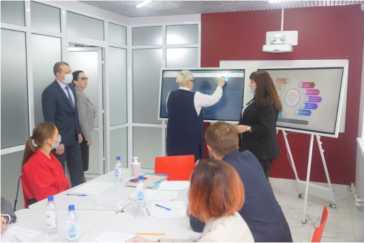 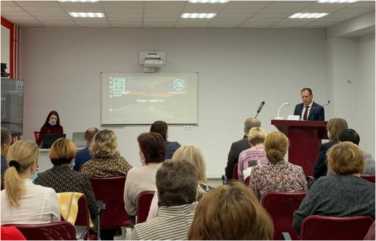 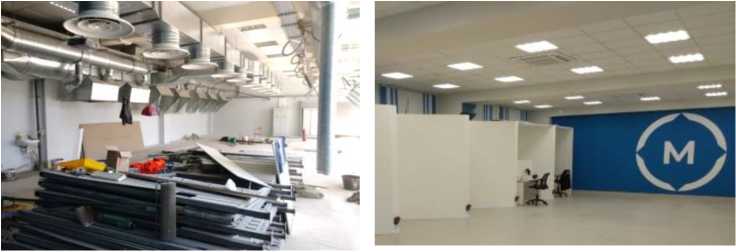 «Сварочные технологии» «Промышленная автоматика»
Торжественное открытие -
16 сентября 2021 г.
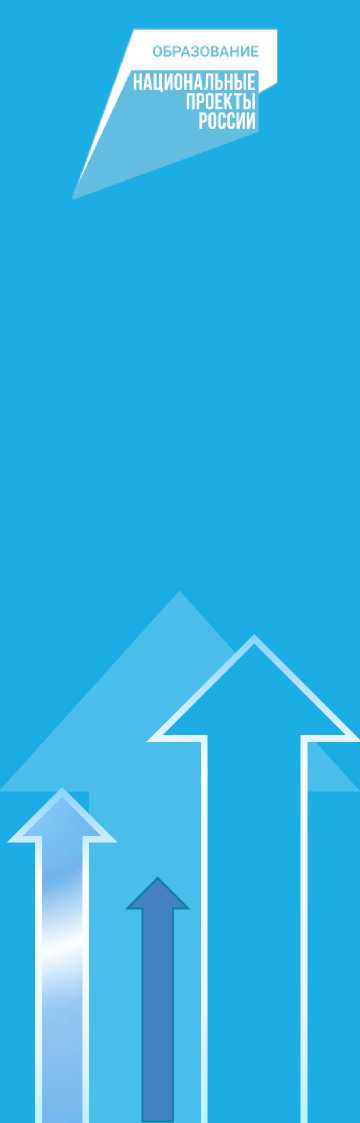 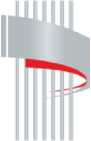 Оценка достижения показателей проекта в 2021 году
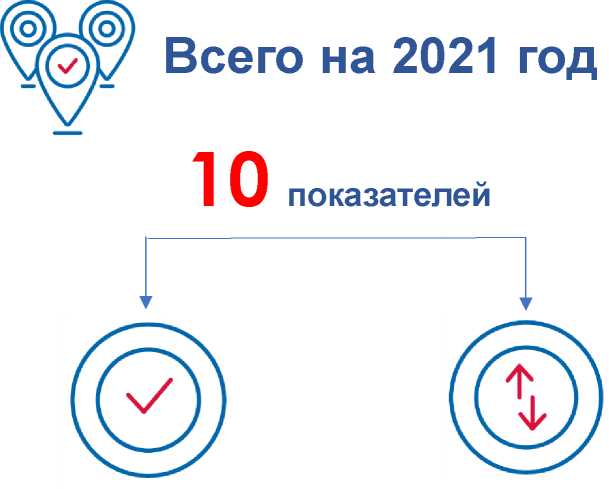 Не достигнуто
Достигнуто
10
0 показателей
показателей
Риски срыва достижения показателей проектов не выявлены
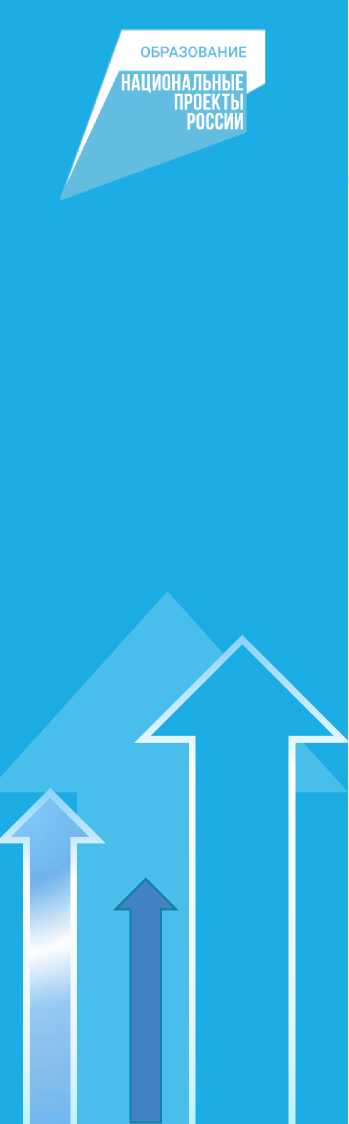 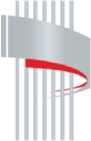 Информирование и брендирование в рамках национального проекта «Образование»
Заключены соглашения с органами местного самоуправления муниципальных районов и городских округов, где закреплена их ответственность за размещение информационных поводов на специальной платформе СРК АНО «Национальные приоритеты» и Интернет-ресурсах
Размещение информации в федеральных СМИ
Информационное
сопровождение
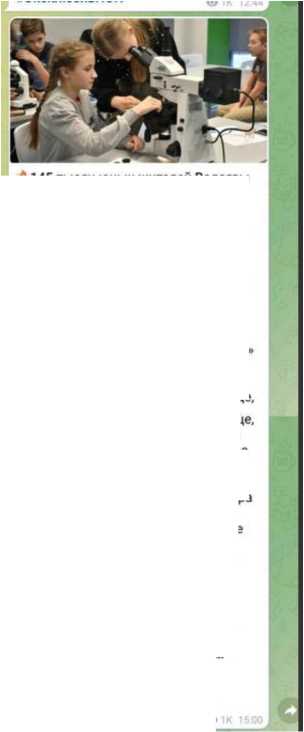 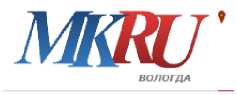 учительская
* н«мвиснмое педагогическое издание ГДЗСТИ
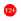 Издается с 1924 года В интернете с 1995 года
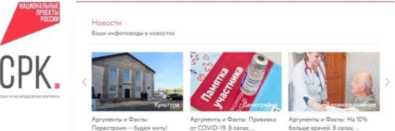 >145 тысяч юных жителей Вологды посещают кружки и секции!
Всероссийский детский фестиваль народной культуры пройдет в Вологодской области
Число ребят из Вологодской области, занимающихся по дополнительным общеобразовательным программам, за последние пять лет значительно выросло благодаря мерам, принятым на федеральном и региональном уровнях.
Кружки в Вологодской области посещают более 140 тысяч детей
Дата: М июля 2021,11:00
Автор:Евгений Петренко
0S3Q3SD Читает робот идти |
горга I W S f * © 0
Декоративно-прикладное искусство, фольклор, создание народного костюма, традиционное судостроение - по этим номинациям с 8 по 11 июля в Вологодской области пройдет финал Всероссийского детского фестиваля народной культуры «Наследники традиций». Площадкой форума станет кадетская школа «Корабелы Прионежья» имени Героя России Юрия Воробьева.
Благодаря нацпроекту «Образование» Минпросвещения России здесь созданы детские технопарки «Кванториум» в Вологде и Череповце,
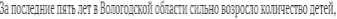 информационных поводов: июль — 40 август — 37 сентябрь — 44
обучаются ло допзпнитыьшш образовательным прогревам. На данный ногат эта цифра составляет 145 тысяч ргаи в возрасте от 5 до 18 лет.
а также мобильный «Кванториум» в
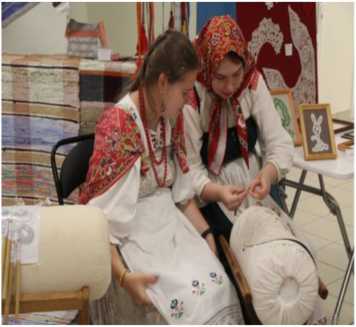 Череповце и школьный технопарк на базе череповецкой школы №14.
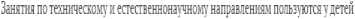 большим уиехом. С особым интересом посещаются уроки по ИЕформщпоншв! темноты, програжтрованпю. ЗН-мщепиромнию, робсготсшлее и веб-двяшу. Отмечается иеж и востребованность программ с цюспно-шсждовагмгаоя ушном, в связи счшизниоигиюраторин по еаешенновапньмдищишиш!.
Одновременно открылись три центра
цифрового образования «IT-куб» в Вологде, Грязовце и Соколе, а также Центр выявления, поддержки и развития способностей и талантов детей и молодежи Вологодской области «Импульс».
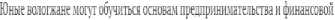 Кроме того, на базе университетов заработали центры развития современных компетенций «Дом
гранотжш,ра«ршь свой порчесюш потащим и з»там физкультурой. Все зга во1м<инос1ипредоаал.™свь№",5тисщдополн1жпьнвмбщеобразовата1ьнш программ Вологодчины на базе различных общеобразовательных учреждений и организаций, предоожишциз услуги допобравования.
научной коллаборации».
Учите, учитесь, берегите себя и близких!
15